Αλλαγές που επιδρούν στον εργασιακό χώρο
Aleksandra Djurovic
connect-erasmus.eu
Στόχοι της παρουσίασης
1
Κατανόηση των αλλαγών που επιδρούν στο χώρο εργασίας
Κατανόηση των συνεπειών των αλλαγών για το χώρο εργασίας
2
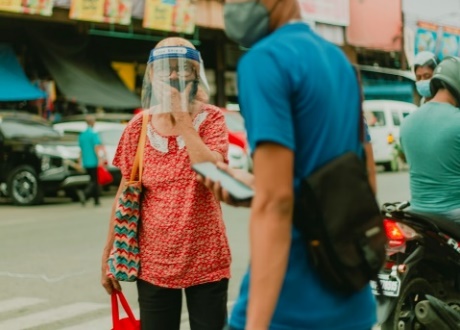 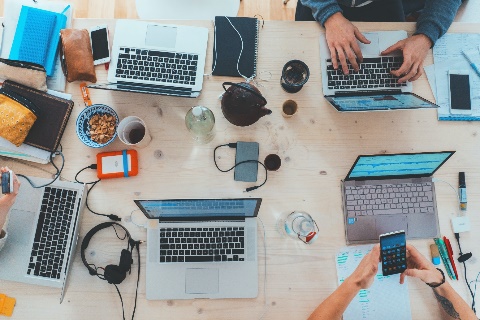 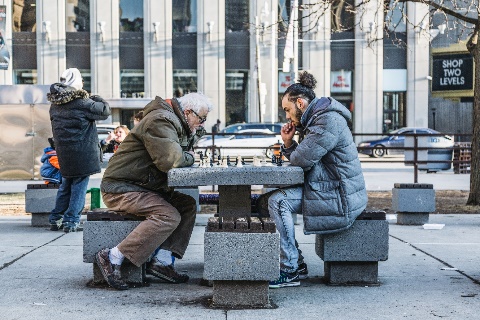 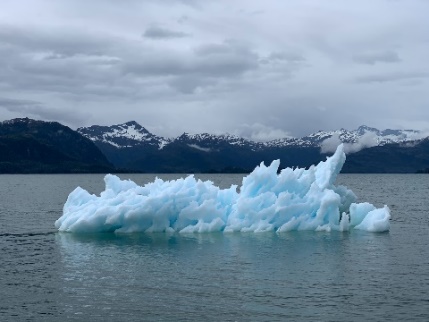 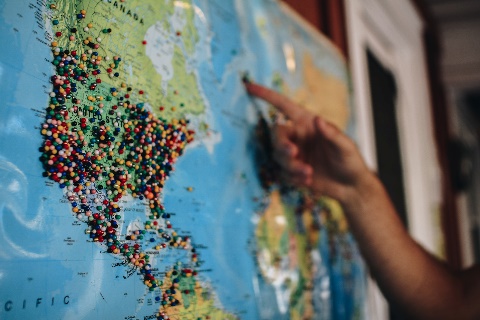 connect-erasmus.eu
Τι θα θέλετε να μάθετε μέσα από την παρουσίαση;
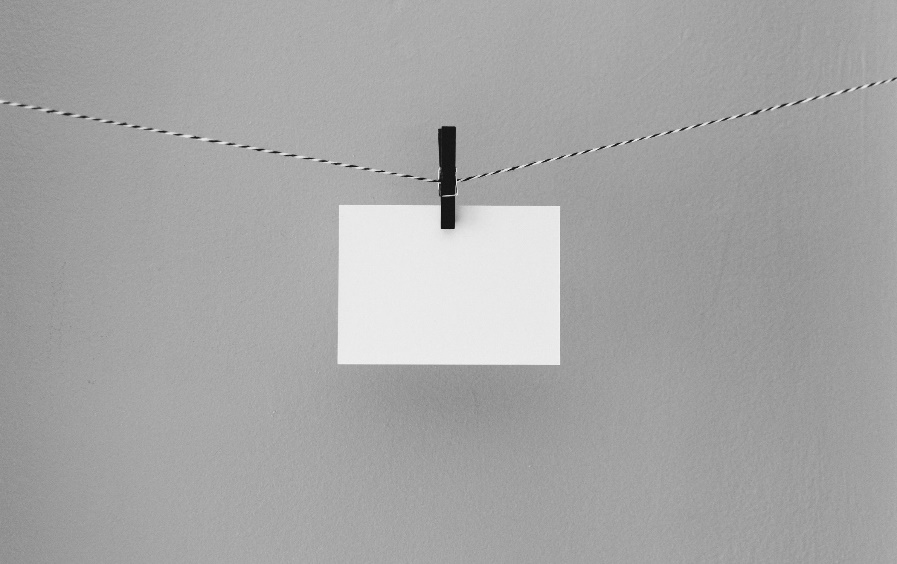 connect-erasmus.eu
Επισκόπηση της μαθησιακής ενότητας
- Διαστάσεις της επίδρασης των διαφορετικών τάσεων στο χώρο εργασίας- Επισκόπηση ορισμένων από τις τάσεις που επηρεάζουν τον κόσμο της εργασίας και του πιθανού αντίκτυπού τους στον αριθμό των θέσεων εργασίας και στην ποιότητα της απασχόλησης
connect-erasmus.eu
Οι εξελίξεις στον κόσμο της εργασίας έχουν προσελκύσει τεράστια προσοχή τα τελευταία χρόνια...
connect-erasmus.eu
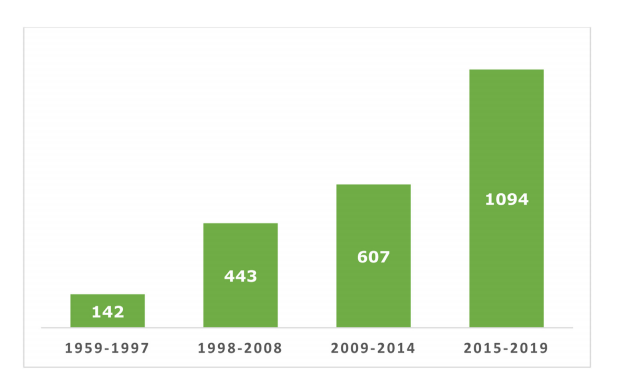 Αριθμός δημοσιεύσεων σχετικά με το μέλλον της εργασίας στις περιόδους 1959-1997, 1998-2008, 2009-2014 και 2015-2019
Source: Santana, M., & Cobo, M. J. (2020). What is the future of work? A science mapping analysis. European Management Journal, 38(6), 846-862.
connect-erasmus.eu
Οι 5 διαστάσεις της επίδρασης των τάσεων εργασίας στον εργασιακό χώρο
Το μέλλον της εργασίας μπορεί να περιγραφεί σε πέντε διαστάσεις στις οποίες οι τρέχουσες αλλαγές θα επηρεάσουν τον κόσμο της εργασίας 
(Balliester & Elsheikhi, 2018)
connect-erasmus.eu
Τι κάνει τη δουλειά αξιοπρεπή; 
Ενδείκτες της αξιοπρεπούς εργασίας (ILO)
Κατά την εξέταση του αντίκτυπου των σημερινών αλλαγών στον κόσμο της εργασίας, είναι σημαντικό όχι μόνο να εξεταστούν αλλαγές στον αριθμό των διαθέσιμων θέσεων εργασίας, αλλά και στη διαθεσιμότητα της αξιοπρεπούς εργασίας.
ευκαιρίες απασχόλησης   
επαρκείς αποδοχές και παραγωγική εργασία  
αξιοπρεπής χρόνος εργασίας
συνδυασμός της εργασίας, της οικογένειας και της προσωπικής ζωής 
εργασίες που πρέπει να καταργηθούν  
σταθερότητα και ασφάλεια της εργασίας 
ίσες ευκαιρίες και μεταχείριση στην απασχόληση 
ασφαλές εργασιακό περιβάλλον  
κοινωνική ασφάλιση και
κοινωνικός διάλογος, εκπροσώπηση εργοδοτών και εργαζομένων.
International Labour Organisation (ILO). (2013). Decent work indicators. Geneva: ILO.
connect-erasmus.eu
Τι κάνει τη δουλειά αξιοπρεπή;  

Αξιοπρεπής εργασία από την οπτική της  θεωρίας της ψυχολογίας της εργασίας (Psychology of working theory)
Κατά την εξέταση του αντίκτυπου των σημερινών αλλαγών στον κόσμο της εργασίας, είναι σημαντικό όχι μόνο να εξεταστούν αλλαγές στον αριθμό των διαθέσιμων θέσεων εργασίας, αλλά και στη διαθεσιμότητα της αξιοπρεπούς εργασίας.
.
Σωματικές και διαπροσωπικές ασφαλείς συνθήκες εργασίας (π.χ. απουσία σωματικής, ψυχικής ή συναισθηματικής κακοποίησης)
Ωράριο που επιτρέπει ελεύθερο χρόνο και επαρκή ανάπαυση
Οργανωτικές αξίες που συμπληρώνουν τις οικογενειακές και κοινωνικές αξίες 
Επαρκής αποζημίωση και
Πρόσβαση σε επαρκή υγειονομική περίθαλψη.
connect-erasmus.eu
Οι 17 στόχοι βιώσιμης ανάπτυξης της “Agenda 2030” παρέχουν ένα πλαίσιο για την αντιμετώπιση των πολλών προκλήσεων που αντιμετωπίζει η ανθρωπότητα, συμπεριλαμβανομένων εκείνων στον κόσμο της εργασίας. 

Η σημασία της αξιοπρεπούς εργασίας για την επίτευξη βιώσιμης ανάπτυξης αναδεικνύεται από τον στόχο 8, ο οποίος αποσκοπεί στην «προώθηση της βιώσιμης, χωρίς αποκλεισμούς οικονομικής ανάπτυξης, της πλήρους και παραγωγικής απασχόλησης και της αξιοπρεπούς εργασίας για όλους».
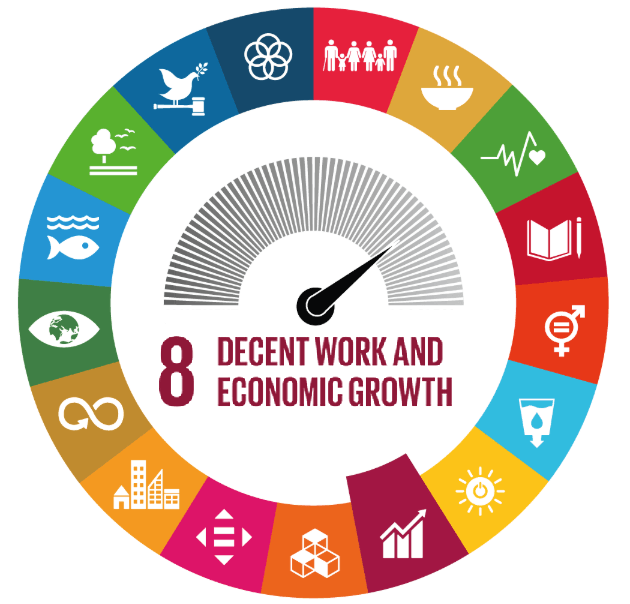 https://ilostat.ilo.org/decent-work-and-the-sdgs-11-charts-that-tell-the-story/
connect-erasmus.eu
Σε αυτό το σημείο θα εξετάσουμε ορισμένες από τις αλλαγές και τον εν δυνάμει αντίκτυπό τους στον αριθμό και την ποιότητα των θέσεων εργασίας...
05
connect-erasmus.eu
[Speaker Notes: Tristram]
05
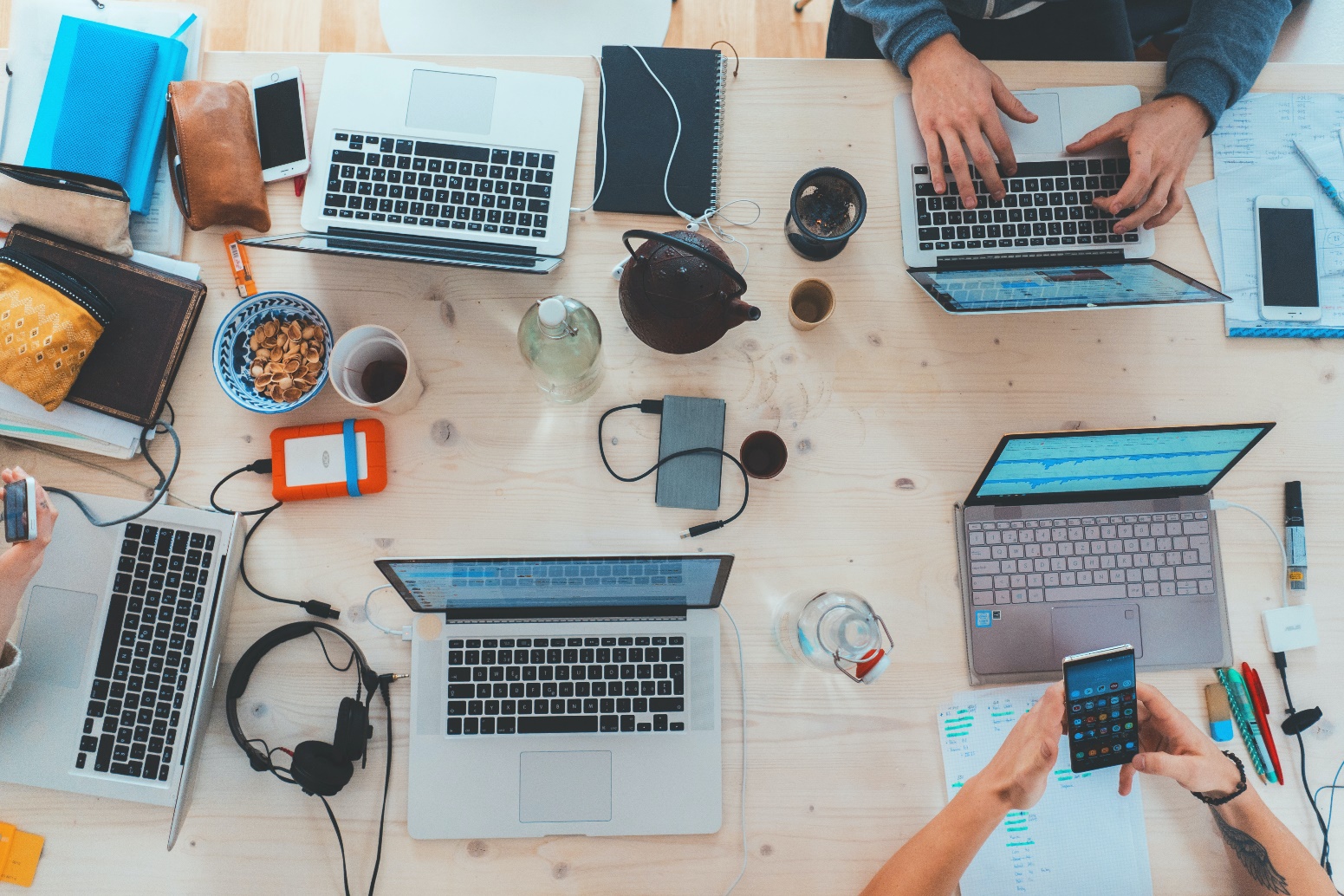 connect-erasmus.eu
Η τεχνολογική πρόοδος επιτρέπει σε έναν αυξανόμενο αριθμό εργασιών να αυτοματοποιηθούν...
https://www.automate.org/blogs/fashionable-robots-automation-in-clothing-factories
https://sites.google.com/a/nexgenacademy.com/more-than-laissez-faire/workers-unions/workers-unions-photos
connect-erasmus.eu
Η επίδραση της αυτοματοποίησης στο χώρο εργασίας σε τίτλους
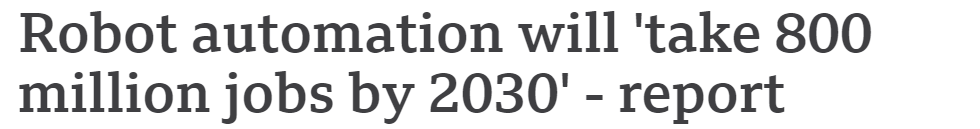 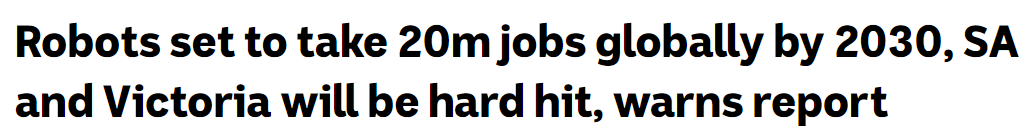 BBC, 29/11/2017
ABC News, 26/06/2019
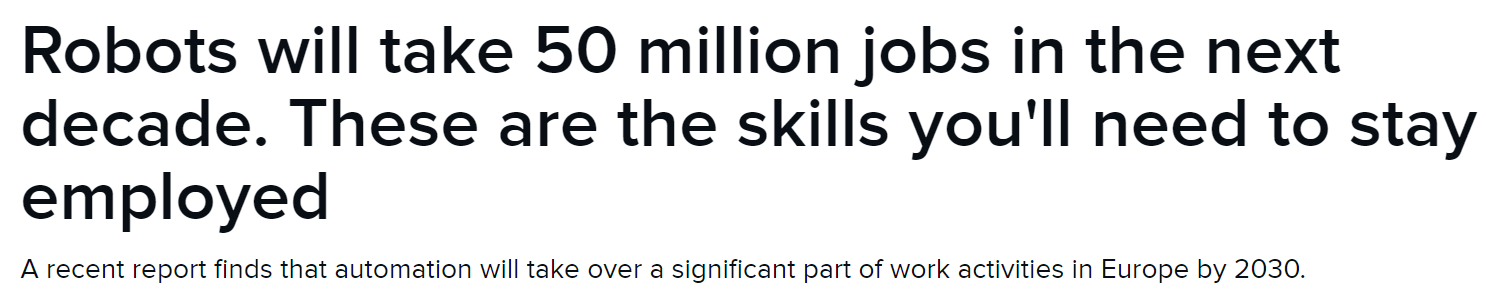 ZDNet, 13/07/2020
connect-erasmus.eu
[Speaker Notes: /]
Πρόσφατη έρευνα του Ευρωβαρόμετρου (2017) υπογραμμίζει την ανησυχία ότι η χρήση των ρομπότ και της τεχνητής νοημοσύνης οδηγεί σε μείωση των θέσεων εργασίας
74% των ερωτηθέντων συμφωνούν ότι λόγω της χρήσης ρομπότ και τεχνητής νοημοσύνης, θα εξαφανιστούν περισσότερες θέσεις εργασίας από ό,τι θα δημιουργηθούν νέες.
 
72% συμφωνούν ότι τα ρομπότ και η τεχνητή νοημοσύνη κλέβουν τις δουλειές των ανθρώπων
connect-erasmus.eu
The two volumes
Ωστόσο, τα ευρήματα της έρευνας είναι ανομοιογενή
connect-erasmus.eu
Πώς σας φαίνονται αυτά τα δεδομένα;
 
Ποια είναι η δική σας οπτική;
connect-erasmus.eu
Αναμένουμε απώλειες θέσεων εργασίας λόγω της τεχνολογικής αλλαγής;
Τα ρομπότ μπορεί να μην αντικαταστήσουν τις εργασίες στο σύνολό τους, αλλά μόνο ορισμένα καθήκοντα (ειδικά αυτά της ρουτίνας και τα χειρωνακτικά). Αυτό μπορεί να μην οδηγήσει σε απώλεια θέσεων εργασίας σε συνολικό επίπεδο, αλλά σε αναδιάρθρωση του περιεχομένου των καθηκόντων των διαφόρων θέσεων εργασίας.
Οι εργαζόμενοι μπορούν να προσαρμοστούν στην πρόκληση της αυτοματοποίησης αλλάζοντας καθήκοντα, αποτρέποντας έτσι την τεχνολογική ανεργία.
Πολλές από τις μελέτες εξετάζουν την πιθανότητα να αυτοματοποιηθεί μια εργασία, όχι την πιθανότητα να αυτοματοποιηθούν αυτή ή τα καθήκοντα της θέσης. Η εφαρμογή καινοτόμων τεχνολογιών μπορείthat a job could be automated, not the probability that it or the tasks will beautomated. να συνοδεύεται από σημαντικό οικονομικό κόστος.
Η τεχνολογική αλλαγή δεν καταστρέφει μόνο τις θέσεις εργασίας, αλλά δημιουργεί και νέες. Η απασχόληση και οι επενδύσεις σε ρομπότ ενδέχεται να προχωρήσουν παράλληλα, καθώς και οι δύο ενδέχεται να αντικατοπτρίζουν κάποια υποκείμενη μεταβλητή, όπως η ανθεκτικότητα, η ανταγωνιστικότητα ή η καινοτόμος ικανότητα ορισμένων χωρών στον κλάδο της μεταποίησης 
Ωστόσο, οι τεχνολογικές αλλαγές δεν θα επηρεάσουν εξίσου όλα τα άτομα, και για ορισμένους ανθρώπους ο κίνδυνος απώλειας θέσεων εργασίας είναι υψηλός καθώς και υπονομευτικός της ποιότητας της εργασίας. Ελλείψει επαρκών ευκαιριών απόκτησης νέων σχετικών δεξιοτήτων, πολλοί από εκείνους που διατρέχουν κίνδυνο απώλειας θέσεων εργασίας ενδέχεται να αναγκαστούν να αναλάβουν θέσεις εργασίας με χαμηλότερες δεξιότητες και χαμηλότερους μισθούς και αυτό θα μπορούσε επίσης να οδηγήσει σε επισφαλείς μορφές απασχόλησης που αυξάνονται παράλληλα με τη μακροχρόνια ανεργία.
connect-erasmus.eu
05
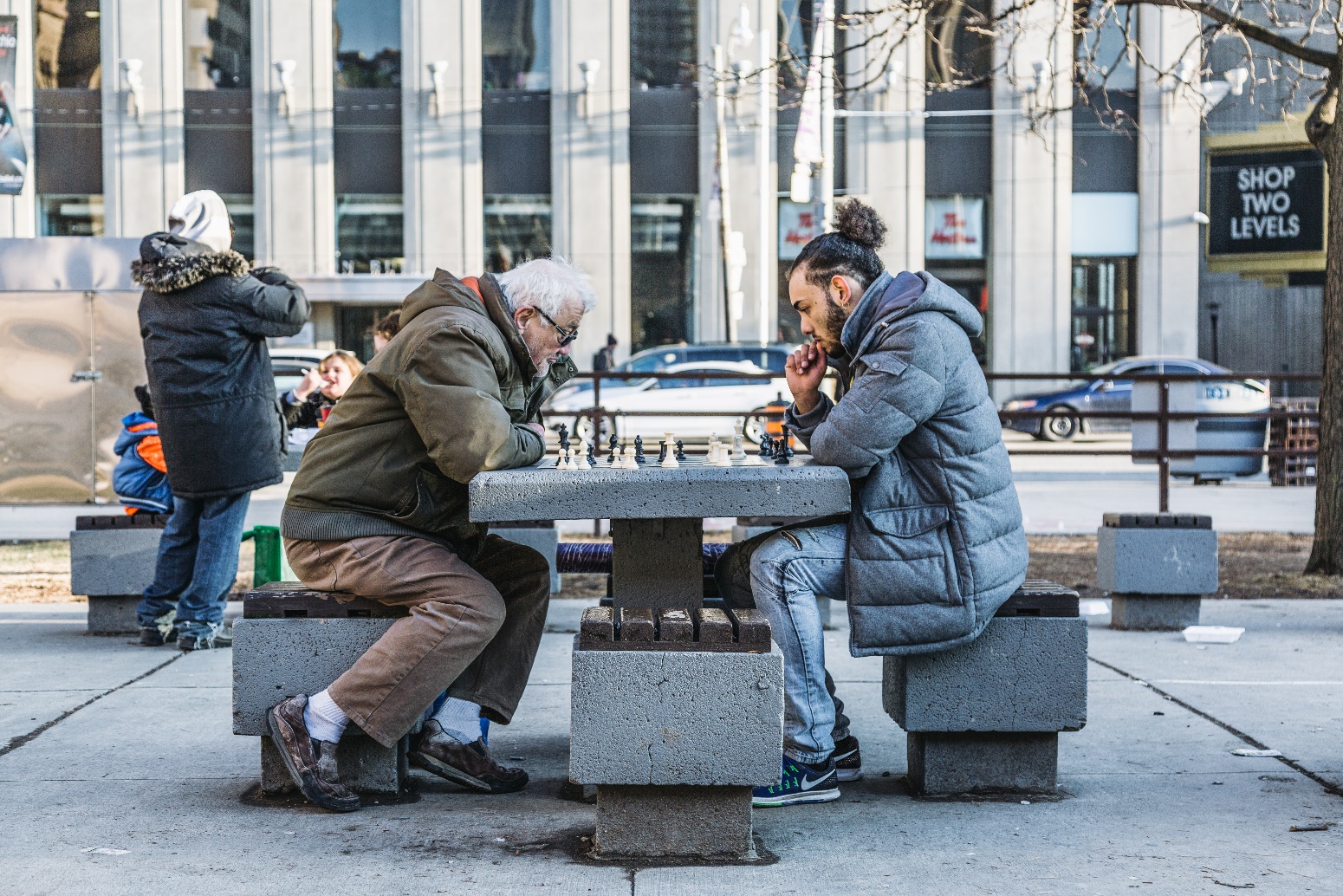 connect-erasmus.eu
Η παγκόσμια αύξηση του ποσοστού των ηλικιωμένων θα οδηγήσει σε μείωση του ρυθμού ανάπτυξης του δυνητικού εργατικού δυναμικού

Στις αναδυόμενες και αναπτυσσόμενες χώρες, η μεταβαλλόμενη δυναμική του πληθυσμού έχει οδηγήσει σε αύξηση του ποσοστού του νεαρού πληθυσμού που εισέρχεται στην αγορά εργασίας

Η αύξηση του μορφωτικού επιπέδου και η μεγαλύτερη παραμονή στην εκπαιδευτική διαδικασία θα συνεχίσουν επίσης να μειώνουν τα ποσοστά συμμετοχής των νέων, ιδίως στις αναδυόμενες και αναπτυσσόμενες χώρες
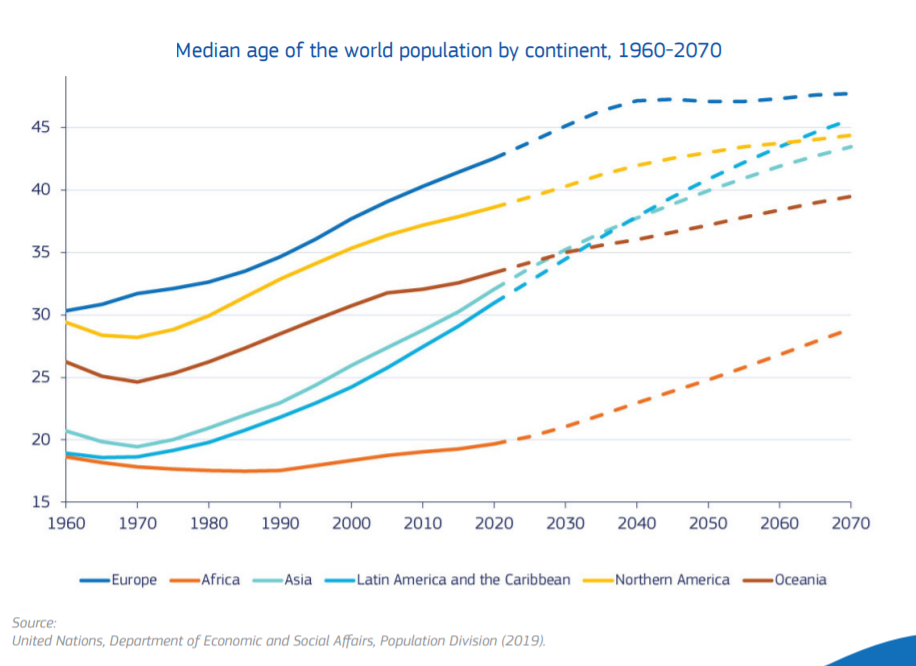 https://ec.europa.eu/info/sites/info/files/green_paper_ageing_factsheet_en_2.pdf
connect-erasmus.eu
[Speaker Notes: https://ec.europa.eu/info/sites/info/files/green_paper_ageing_factsheet_en_2.pdf
https://ec.europa.eu/info/strategy/priorities-2019-2024/new-push-european-democracy/impact-demographic-change-europe_en]
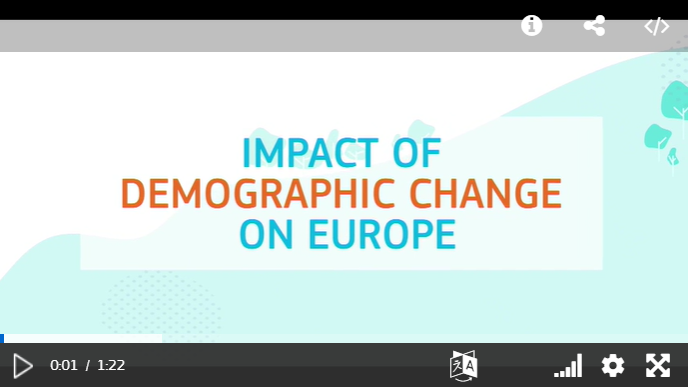 https://audiovisual.ec.europa.eu/en/video/I-192114?&lg=EN
connect-erasmus.eu
Πιθανή επίδραση των δημογραφικών αλλαγών στον αριθμό και στην ποιότητα των θέσεων εργασίας
Νέες ευκαιρίες απασχόλησης αναμένεται επίσης να προκύψουν σύμφωνα με τη γήρανση του πληθυσμού
1
Το μεγαλύτερο προσδόκιμο ζωής είναι πιθανό να επιφέρει ευκαιρίες απασχόλησης σε αναδυόμενους τομείς, όπως οι τομείς της υγείας και της μακροχρόνιας περίθαλψης.
Η ένταξη περισσότερων ατόμων στην απασχόληση θα αποτελέσει προτεραιότητα σε πολλές χώρες
2
Οι δυνητικοί τρόποι για τον μετριασμό της χαμηλότερης αύξησης του εργατικού δυναμικού που αναφέρεται στη βιβλιογραφία περιλαμβάνουν τη μετανάστευση, την επέκταση του εργασιακής ζωής των εργαζομένων μεγαλύτερης ηλικίας, την ενθάρρυνση της μεγαλύτερης συμμετοχής των γυναικών στην αγορά εργασίας, το άνοιγμα της αγοράς εργασίας σε άτομα με αναπηρίες...
3
connect-erasmus.eu
05
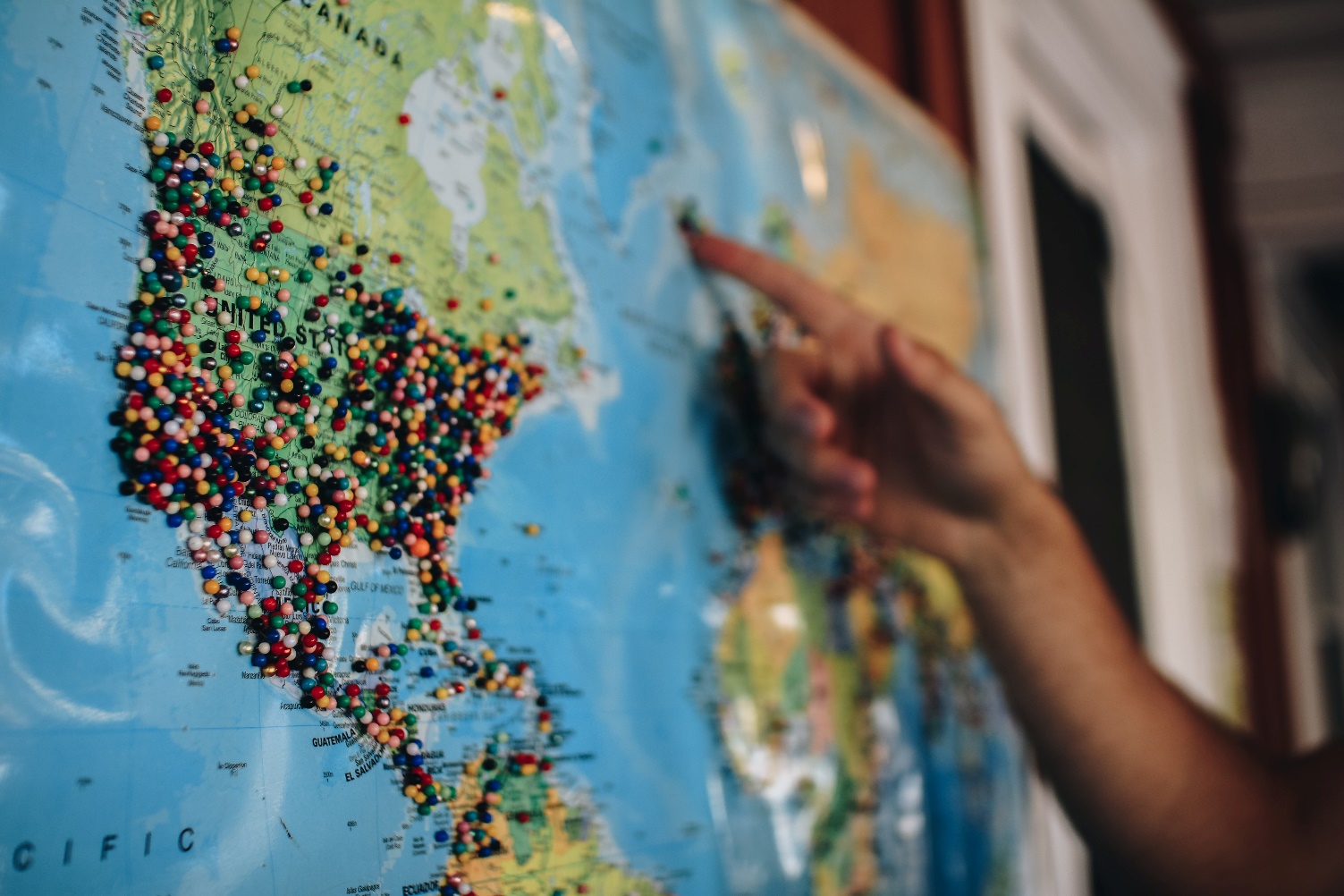 connect-erasmus.eu
Παγκοσμιοποίηση
Η διαδικασία με την οποία οι επιχειρήσεις ή άλλοι οργανισμοί αναπτύσσουν διεθνή επιρροή ή αρχίζουν να λειτουργούν σε διεθνή κλίμακα. 

Περιλαμβάνει τη διεθνοποίηση της παραγωγής, της χρηματοδότησης (συμπεριλαμβανομένων των εμβασμάτων), του εμπορίου και της μετανάστευσης. (ΔΟΕ, 2017)
connect-erasmus.eu
[Speaker Notes: Globalization???]
Δυνατή επίδραση της παγκοσμιοποίησης στον αριθμό και στην ποιότητα των θέσεων εργασίας
Ο παγκόσμιος ανταγωνισμός θεωρείται ολοένα και περισσότερο πηγή διεύρυνσης της μισθολογικής ανισότητας τόσο στις ανεπτυγμένες όσο και στις αναπτυσσόμενες χώρες
1
Στις ανεπτυγμένες χώρες ο ανταγωνισμός για το ταλέντο μπορεί να ενταθεί. Στις αναπτυσσόμενες χώρες, τα οφέλη από την  αύξηση της παραγωγικότητας (productivity gains) μπορεί να διατεθούν δυσανάλογα σε εργαζομένους υψηλής ειδίκευσης.
Το αυξανόμενο εμπόριο με αναπτυσσόμενες οικονομίες μπορεί να επιδείνωσε την ανισότητα των αποδοχών μειώνοντας τους μισθούς εργασίας χαμηλής ειδίκευσης στις ανεπτυγμένες οικονομίες
2
3
Οι ανειδίκευτοι εργαζόμενοι σε πολυεθνικές εταιρείες τείνουν να έχουν περιορισμένες ευκαιρίες και αντιμετωπίζουν στάσιμους, χαμηλούς μισθούς.
connect-erasmus.eu
05
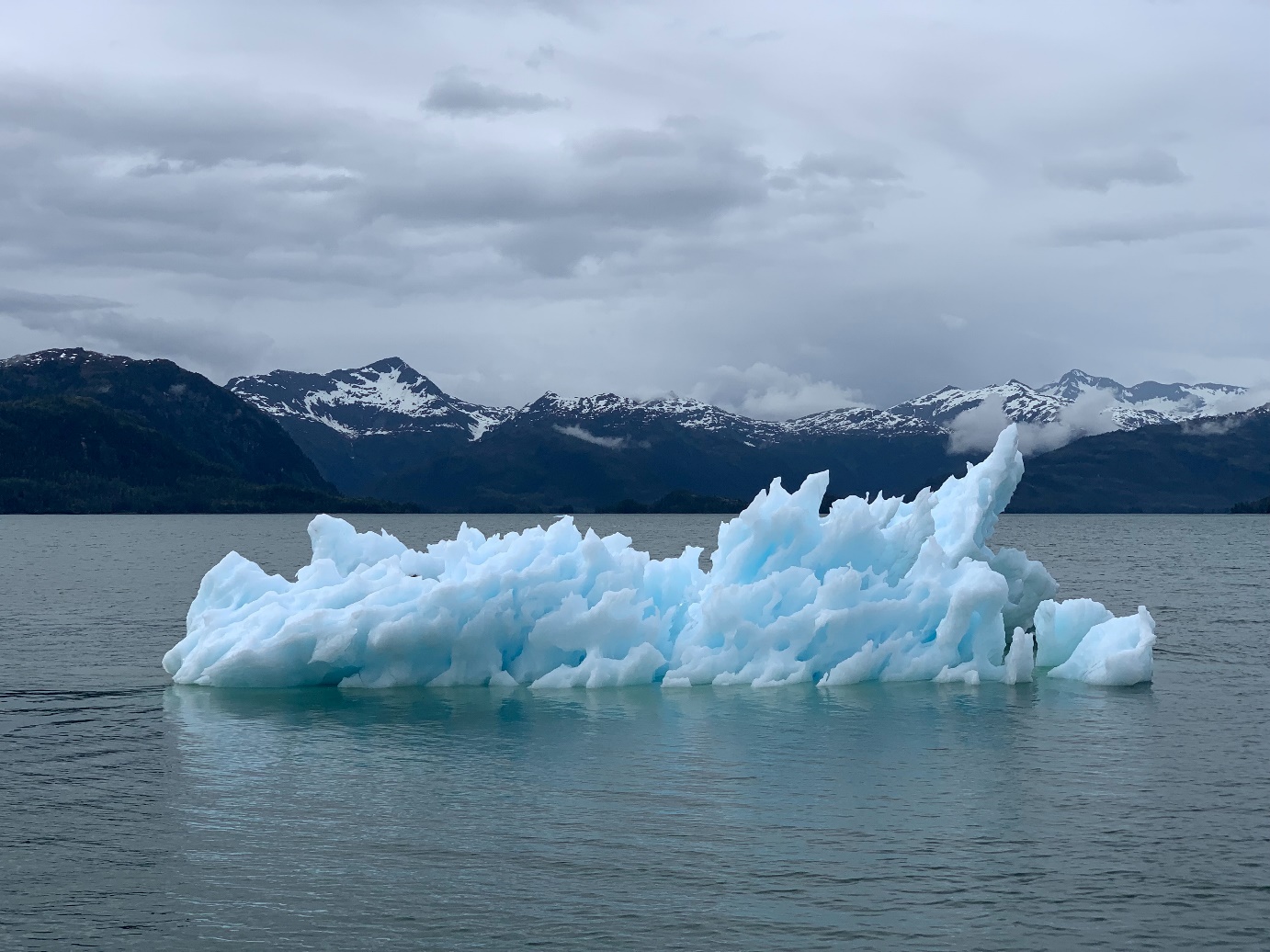 connect-erasmus.eu
Υπάρχουν πολλοί τρόποι με τους οποίους η κλιματική αλλαγή θα επηρεάσει τον κόσμο της εργασίας
The 5 mega-trends you should know about | Ways to Change The World - YouTube
connect-erasmus.eu
Πιθανή επίδραση της κλιματικής αλλαγής στον αριθμό και την ποιότητα των θέσεων εργασίας
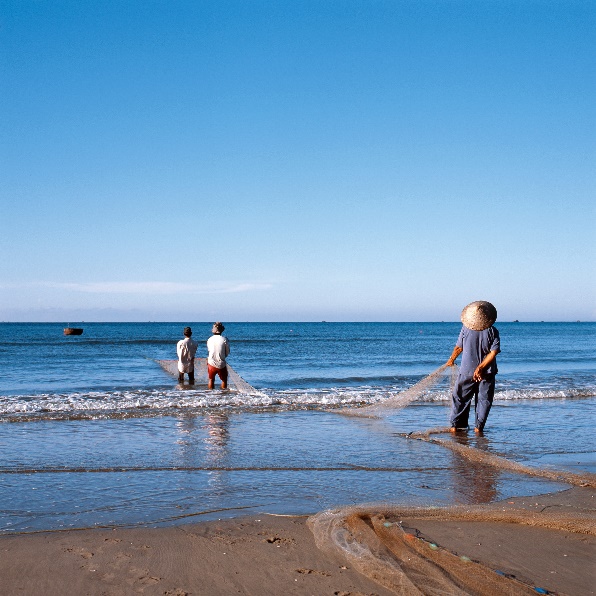 3
1,2 δισεκατομμύρια θέσεις εργασίας εξαρτώνται άμεσα από φυσικές διεργασίες
1
Για παράδειγμα, η καλλιέργεια ξηρής γης βασίζεται στη βροχή για την άρδευση και οι αγρότες βασίζονται στα δάση για να αποτραπούν οι πλημμύρες, η παράκτια αλιεία βασίζεται στη βιοποικιλότητα του ωκεανού.
Και όλες οι θέσεις είναι ευάλωτες στους περιβαλλοντικούς κινδύνους
2
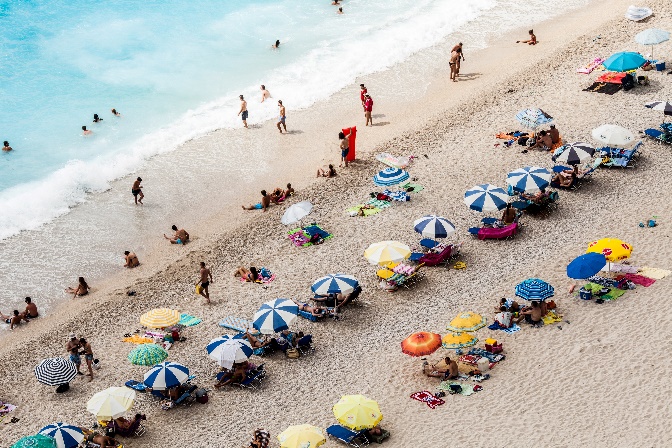 Για παράδειγμα, η ατμοσφαιρική ρύπανση μειώνει την παραγωγικότητα και τις ώρες εργασίας λόγω της επιδείνωσης της υγείας των εργαζομένων. Δεδομένου ότι οι αυξανόμενες θερμοκρασίες αυξάνουν τη συχνότητα εμφάνισης θερμικού στρες και κινδύνων για την υγεία, το ποσοστό των ωρών εργασίας κατά τις οποίες ένας εργαζόμενος πρέπει να ξεκουραστεί και να δροσίσει το σώμα θα αυξηθεί. Υπάρχει επίσης αυξημένη πιθανότητα τυχαίων τραυματισμών.
3
connect-erasmus.eu
Πιθανή επίδραση της κλιματικής αλλαγής στον αριθμό και την ποιότητα των θέσεων εργασίας
Μια οικονομία χαμηλών εκπομπών διοξειδίου του άνθρακα δημιουργεί  θέσεις εργασίας, όμως προκαλεί και αναδιανομή της εργασίας
3
3
Για παράδειγμα, η πρόοδος προς την απαλλαγή του ενεργειακού τομέα από τον άνθρακα θα έχει ως αποτέλεσμα την καθαρή δημιουργία 18 εκατομμυρίων θέσεων εργασίας σε όλο τον κόσμο. 
Ωστόσο, η εργασία θα κατανέμεται διαφορετικά. Για παράδειγμα, η ετήσια αύξηση των ποσοστών ανακύκλωσης πλαστικών, γυαλιού, πολτού ξύλου, μετάλλων και ορυκτών θα αντικαθιστούσε την άμεση εξόρυξη των πρωτογενών πόρων για τα προϊόντα αυτά, αλλά η διαχείριση των αποβλήτων θα αυξανόταν.
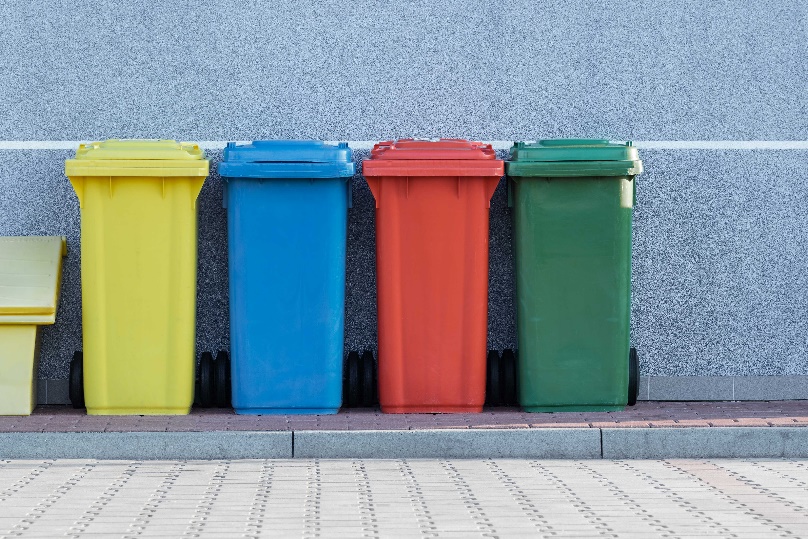 2
Η μετάβαση προς την πράσινη οικονομία θα μπορούσε να έχει θετικό αντίκτυπο στην ποιότητα των θέσεων εργασίας
4
Στον τομέα της διαχείρισης αποβλήτων και της ανακύκλωσης, για παράδειγμα, η πλειονότητα των εργαζομένων απασχολείται επί του παρόντος ανεπίσημα, ιδίως στις αναπτυσσόμενες χώρες. Προκειμένου η ανακύκλωση να καταστεί πράσινη δραστηριότητα, οι θέσεις εργασίας πρέπει να επισημοποιηθούν.
connect-erasmus.eu
Πιθανή επίδραση της κλιματικής αλλαγής στον αριθμό και την ποιότητα των θέσεων εργασίας
3
Παρόλα αυτά, οι περιθωριοποιημένοι άνθρωποι είναι ιδιαίτερα ευάλωτοι στις επιπτώσεις της κλιματικής αλλαγής
5
2
Οι ομάδες που διατρέχουν κίνδυνο περιλαμβάνουν πληθυσμούς που δεν καλύπτονται από εθνικά συστήματα κοινωνικής προστασίας, εργαζόμενους στην άτυπη οικονομία και πολλούς διακινούμενους εργαζόμενους. Οι φτωχές και χαμηλού εισοδήματος χώρες διατρέχουν μεγαλύτερο κίνδυνο λόγω της χαμηλότερης ικανότητάς τους να μετριάσουν τις ζημίες και να κινητοποιήσουν πόρους για την ανοικοδόμηση.
connect-erasmus.eu
05
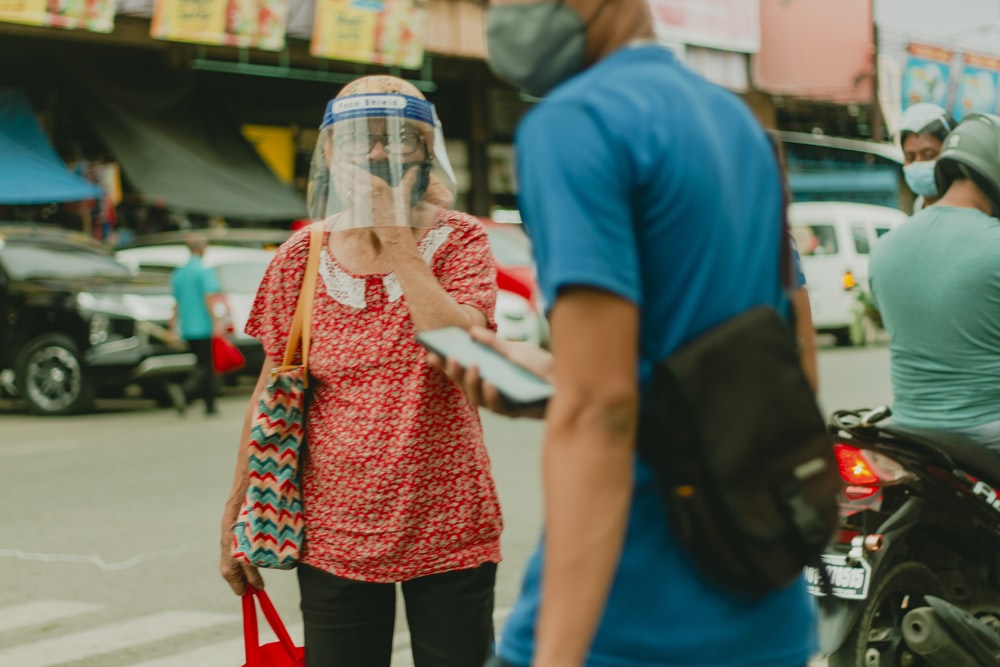 connect-erasmus.eu
Ο χώρος της εργασίας και η COVID-19
https://www.youtube.com/watch?v=8KenNOYOiq4
connect-erasmus.eu
Το 2020, το 8,8% των παγκόσμιων ωρών εργασίας χάθηκαν σε σχέση με το τέταρτο τρίμηνο του 2019, που ισοδυναμεί με 255 εκατομμύρια θέσεις πλήρους απασχόλησης.

Από το ξέσπασμα της πανδημίας Covid-19 η εργασία από το σπίτι έχει γίνει ο κανόνας για εκατομμύρια εργαζόμενους στην ΕΕ και σε όλο τον κόσμο.
Ο χώρος της εργασίας έχει ήδη υποστεί σημαντικές αλλαγές...
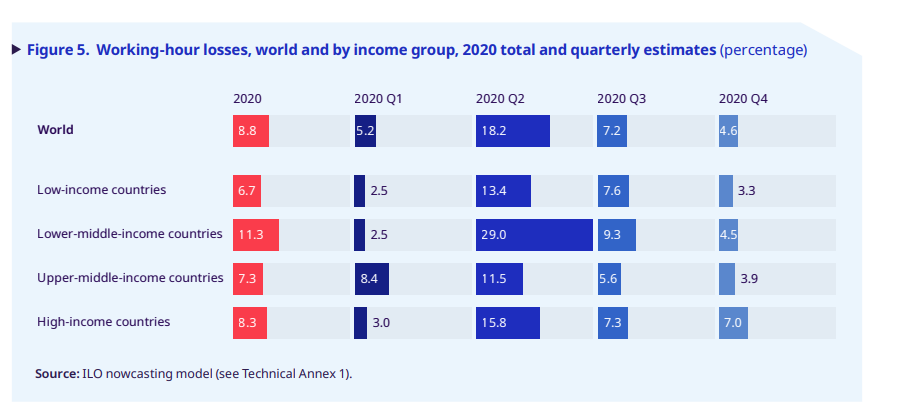 Source: ILO model - https://www.ilo.org/global/topics/coronavirus/impacts-and-responses/WCMS_767028/lang--en/index.htm
connect-erasmus.eu
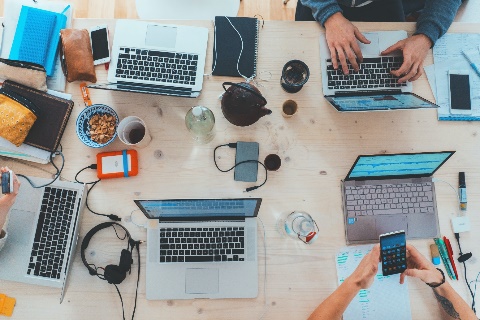 Για παράδειγμα, η δημογραφική αλλαγή και οι πράσινες και ψηφιακές μεταβάσεις συχνά επηρεάζουν, υποστηρίζουν ή επιταχύνουν η μια την άλλη.

Η κρίση της covid-19 είναι επίσης πιθανό να επιταχύνει την αυτοματοποίηση, καθώς οι εταιρείες μειώνουν την εξάρτηση από την ανθρώπινη εργασία και την επαφή μεταξύ των εργαζομένων ή την επανεγκατάσταση (re-shore) κάποιου μέρους της παραγωγής.
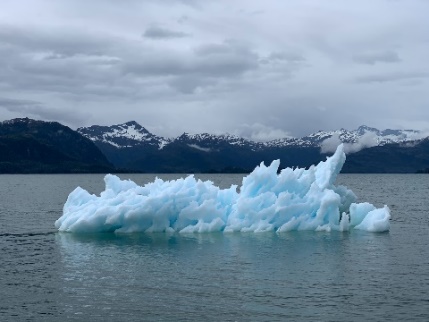 Στα υπόψιν ότι οι αλλαγές στον χώρο της εργασίας είναι αλληλένδετες
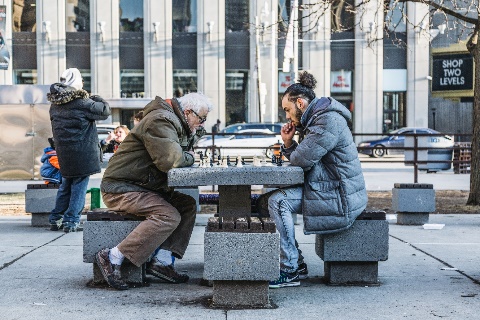 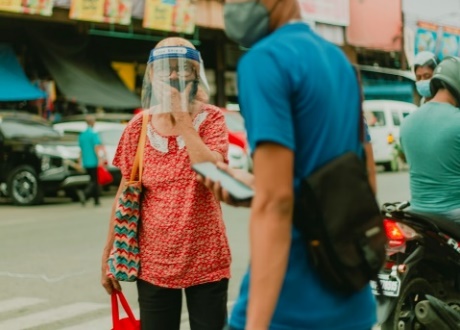 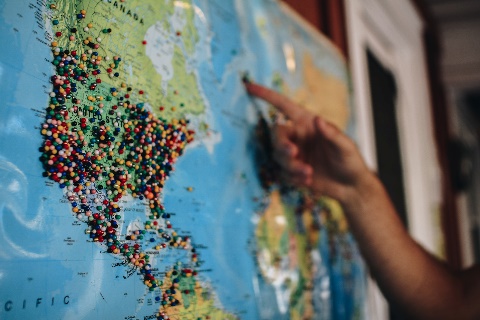 connect-erasmus.eu
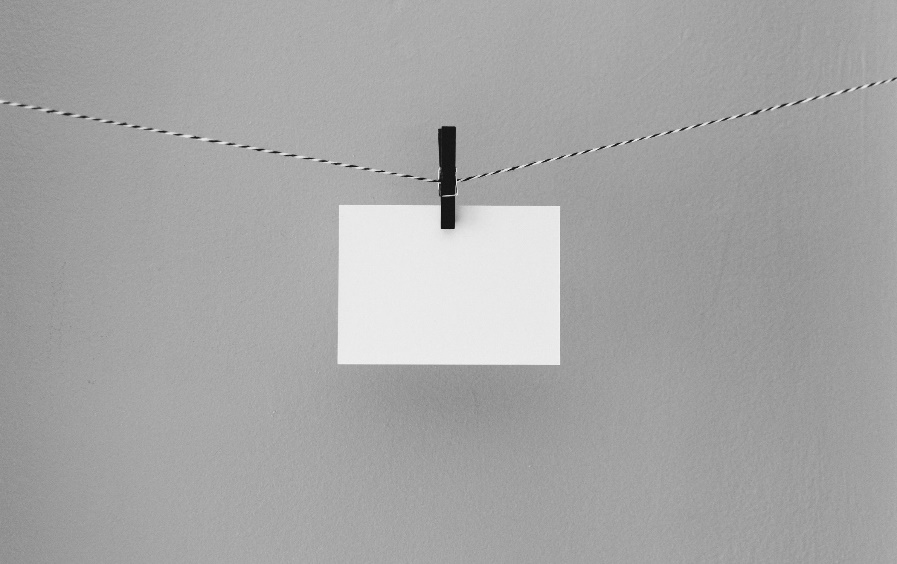 Πώς σας φαίνονται αυτά τα δεδομένα;
 
Ποια είναι η δική σας οπτική;
connect-erasmus.eu
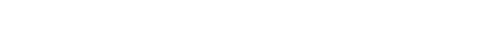 Adapted from: Blustein, D. L., Kenny, M. E., Di Fabio, A., & Guichard, J. (2019). Expanding the impact of the psychology of working: Engaging psychology in the struggle for decent work and human rights. Journal of Career Assessment, 27(1), 3-28.
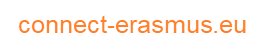 Βιβλιογραφικές Αναφορές
Balliester, T., & Elsheikhi, A. (2018). The future of work: a literature review. ILO Research Department Working Paper, 29.
Blustein, D. L., Kenny, M. E., Di Fabio, A., & Guichard, J. (2019). Expanding the impact of the psychology of working: Engaging psychology in the struggle for decent work and human rights. Journal of Career Assessment, 27(1), 3-28.
Duffy, R. D., Blustein, D. L., Diemer, M. A., & Autin, K. L. (2016). The psychology of working theory. Journal of Counseling Psychology, 63, 127-148. 
International Labour Organisation (ILO). (2013). Decent work indicators. Geneva: ILO. 
Montt, G., Fraga, F., & Harsdorff, M. (2018). The future of work in a changing natural environment: Climate change, degradation and sustainability. ILO Research Paper Series, Geneva: International Labour Office.
Santana, M., & Cobo, M. J. (2020). What is the future of work? A science mapping analysis. European Management Journal, 38(6), 846-862.
connect-erasmus.eu
Σας ευχαριστώ για την προσοχή σας. Ερωτήσεις;
connect-erasmus.eu